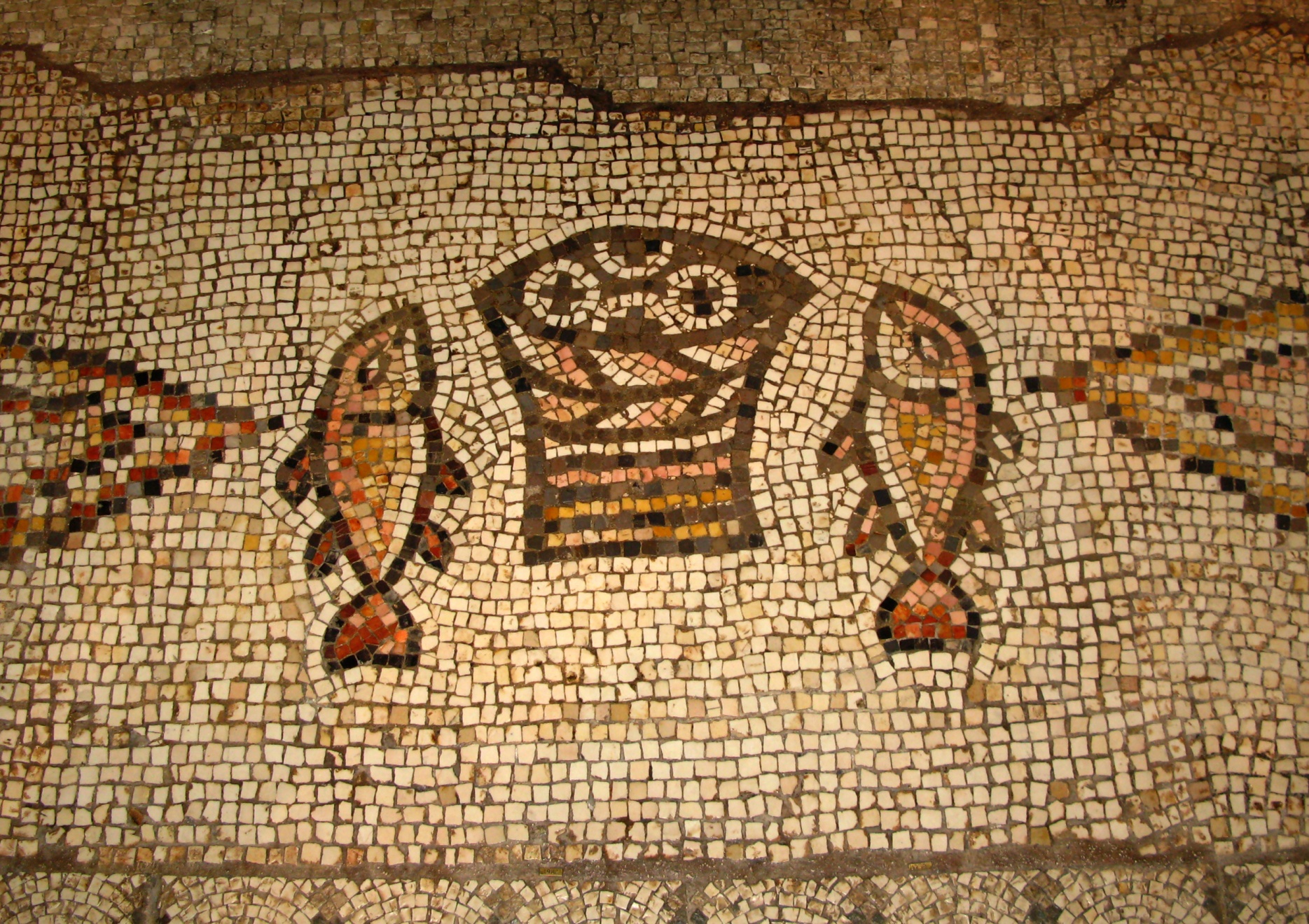 Fragment mozaiki z Bazyliki Rozmnożenia Chleba w Tabdze